Informatics 121Software Design I
Lecture 5
Duplication of course material for any commercial purpose without the explicit written permission of the professor is prohibited.
Discussion
There will be discussion tomorrow
mandatory to attend, since group work continues

Please join your designated discussion
Today
Hand in one copy of your design studio 1, part 1, to one of the TAs 
must do so before end of class today

Brief lecture

Start designing RobotKid with your team

Design studio 1, part 2

Linecept
Experts focus on the essence
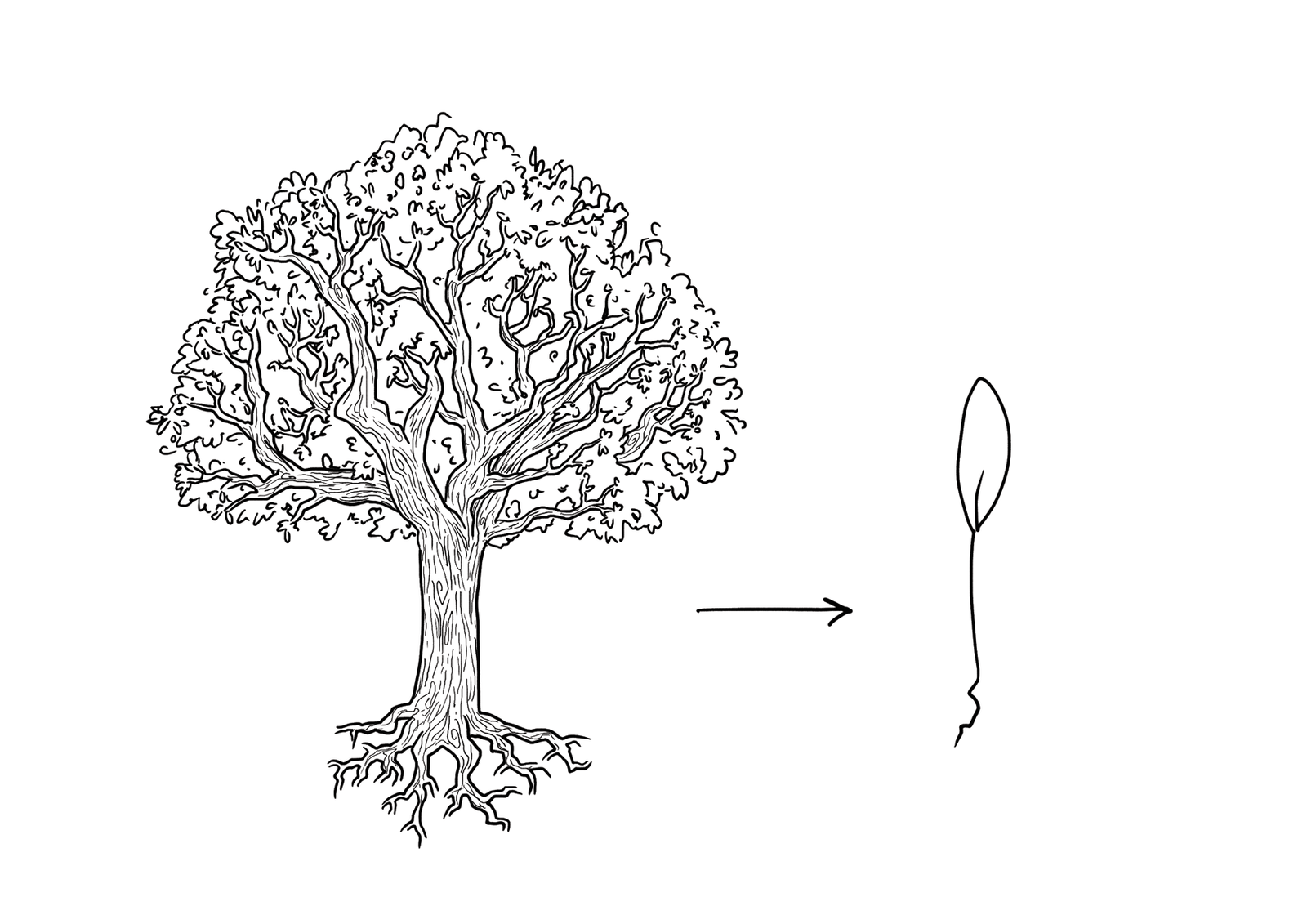 Experts prefer solutions that they know work
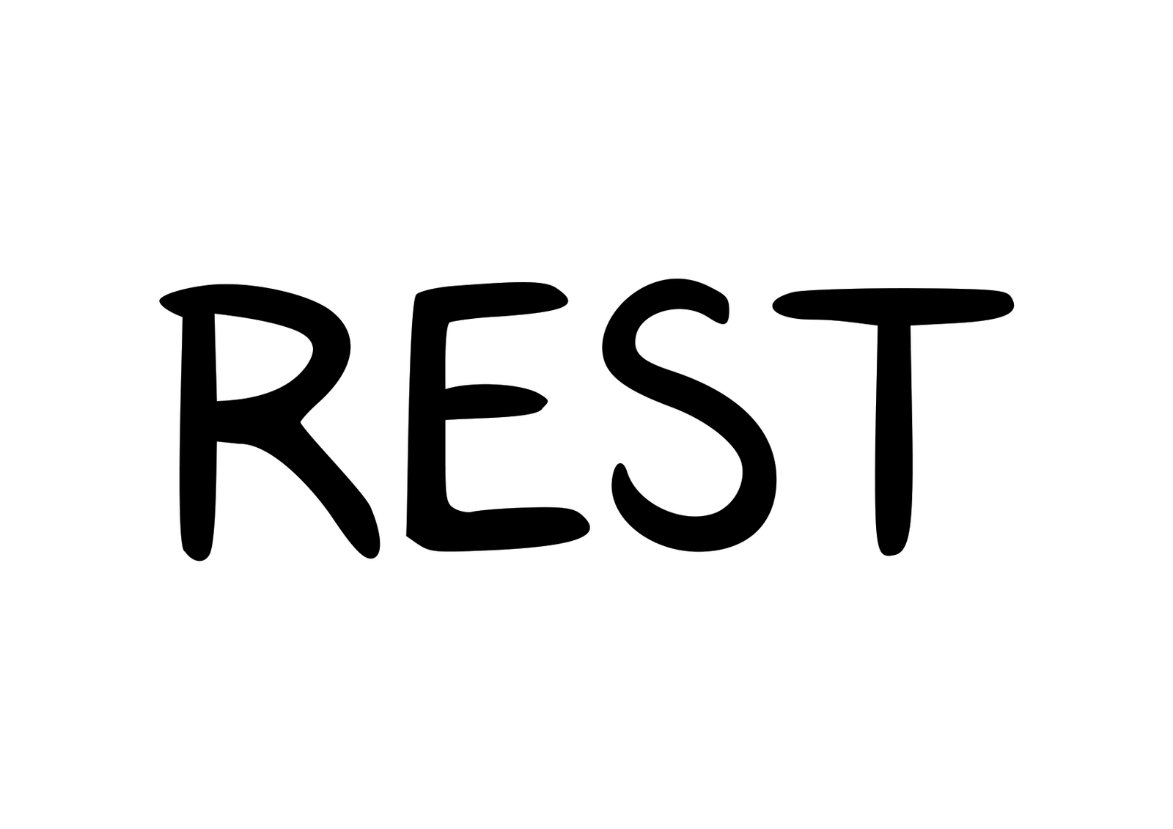 Experts address knowledge deficiencies
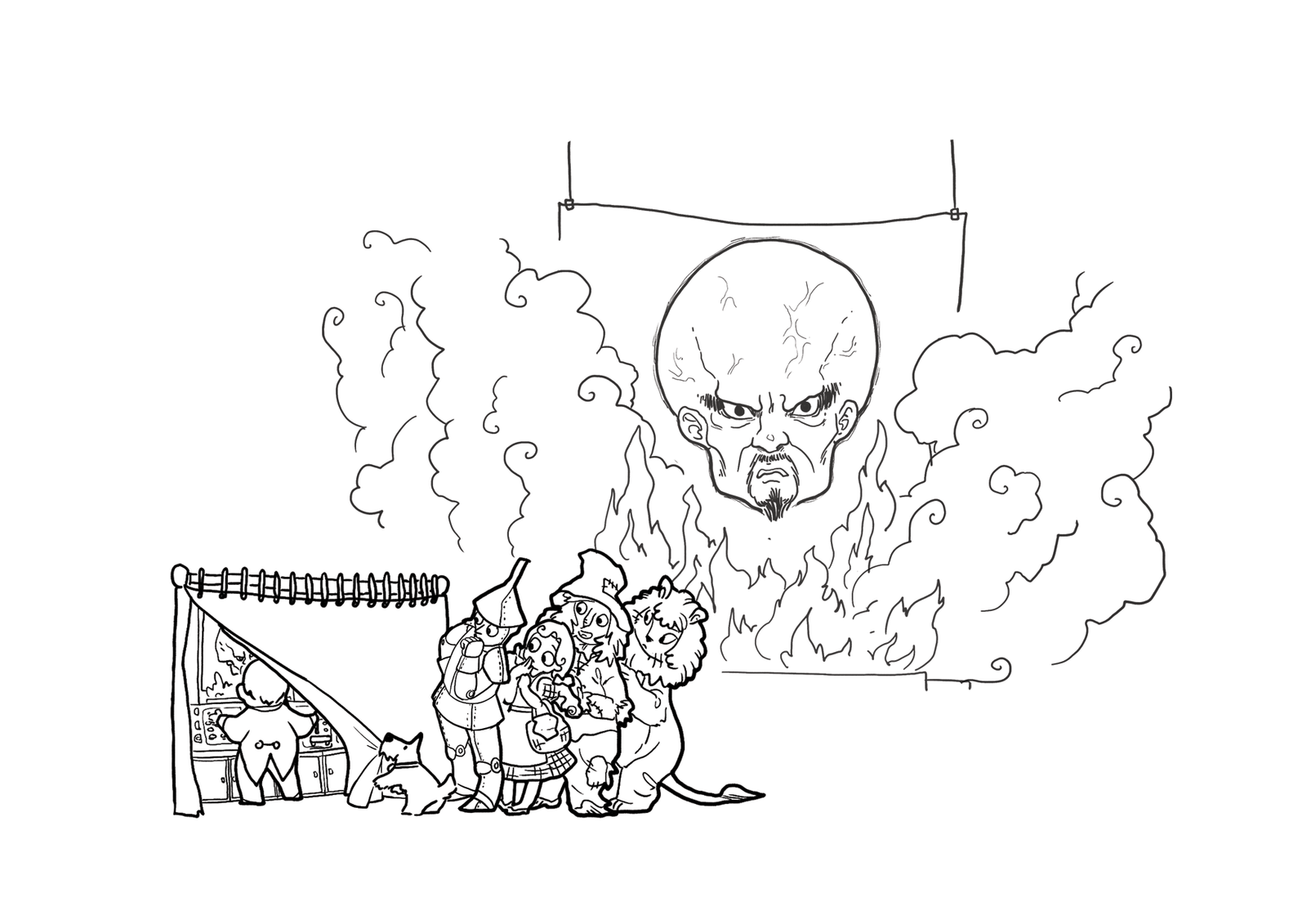 Experts generate alternatives
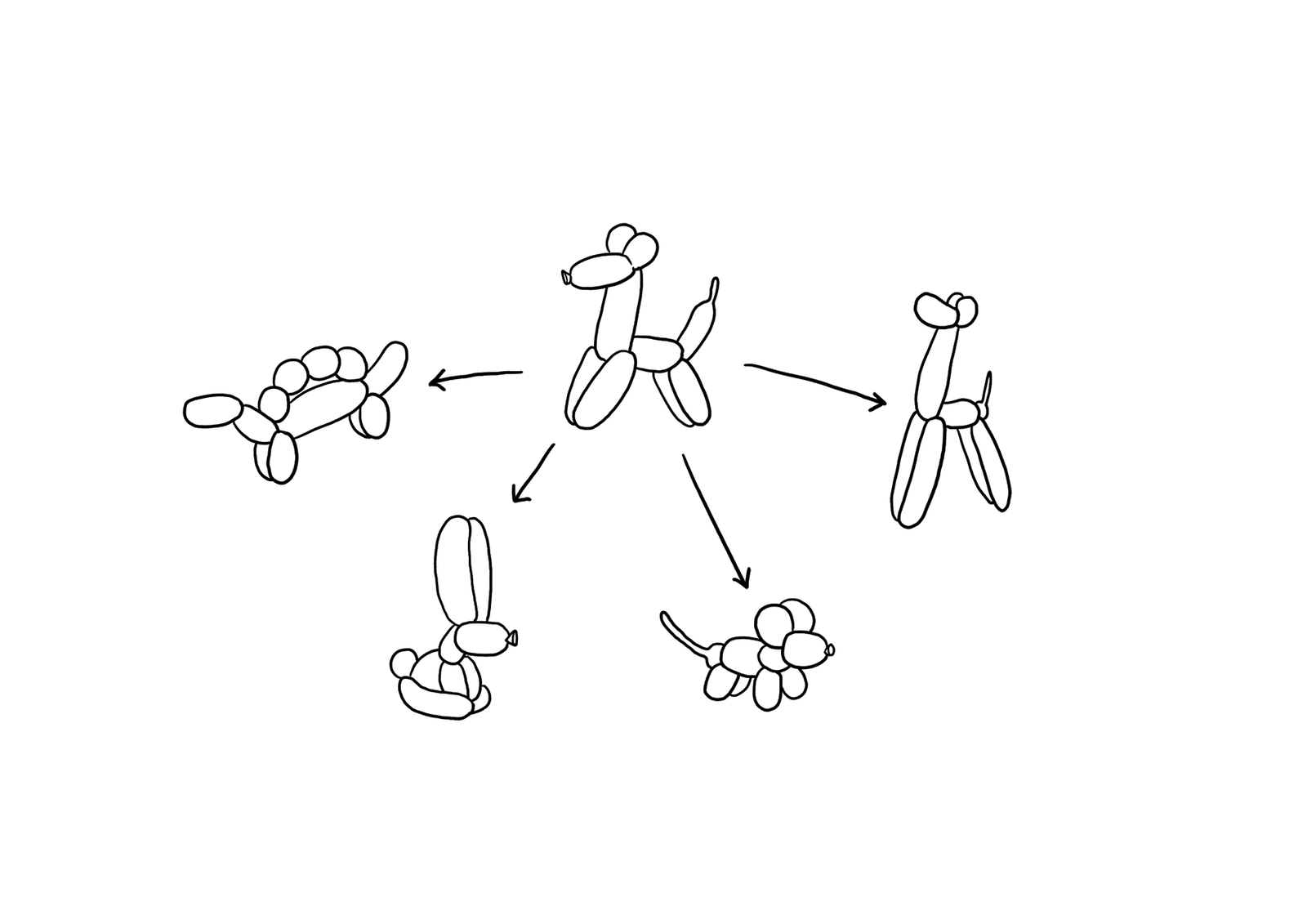 Experts are skeptical
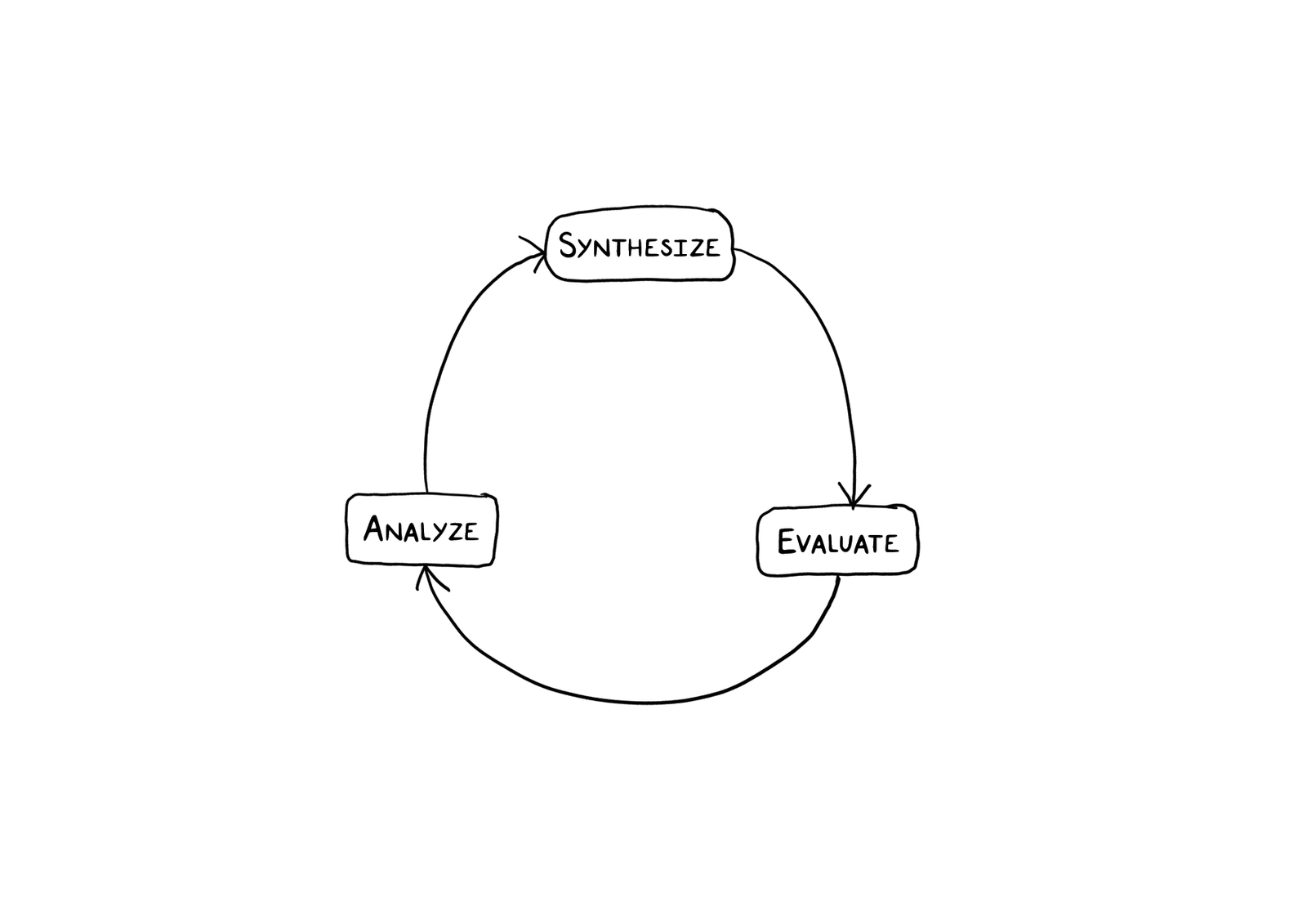 Design cycle
synthesize
goals
constraints
assumptions
decisions
ideas
analyze
evaluate
Work time!
Your client is RobotKid, a new company that aims to help kids who cannot attend school be part of school as much as possible. RobotKid is a software company, and in particular wants to leverage existing telerobots to provide an outstanding experience that goes beyond ‘just being there’.
The company has sought you and your team out, because you are excellent designers.  All of the software design is in your hands, as RobotKid has the idea protected (meaning no competition), but has no idea how to actually design the software.
Done with work time
Design studio 1 (part 2)
As a team, design RobotKid in terms of the functionality it will offer and how the audience will interact with it

Make sure that you explicitly identify goals, constraints, and assumptions

Make sure to consider at least three different approaches, highlight tradeoffs among the approaches, and discuss why you chose the approach you took
briefly document the approaches you considered but did not adopt
Design studio 1 (part 2)
Practice what you have learned about experts: 
focus on the essence
prefer solutions that they know work
address knowledge deficiencies
generate alternatives
are skeptical

Due Tuesday October 24, at noon (through GradeScope and Linecept)
make sure to identify all group members
Design studio 1 (part 2)
All intermediate artifacts must be uploaded to Linecept
all results from every in-person meeting
all results from every virtual meeting
all results from any work you do on your own

Results should be uploaded as a scan, photograph, or PDF
attributable as to who participated

Handout with basic Linecept info
Design studio 1 (part 2)
Team members will assess other team members
in terms of the contributions they make
in terms of enabling others to make contributions